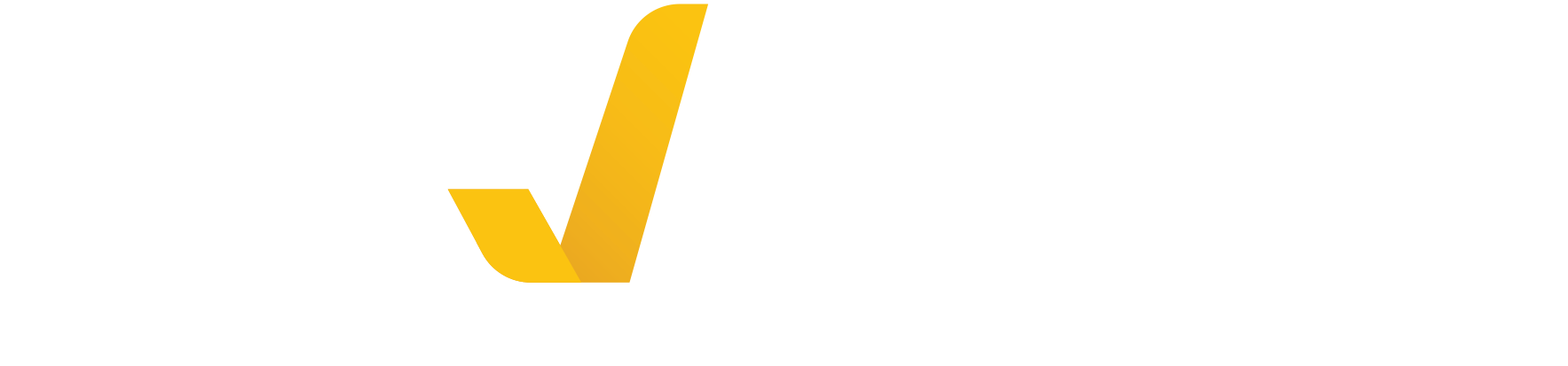 Sustentabilidade – Contexto Regulatório Brasil, Europa e Estados Unidos.
ESG week
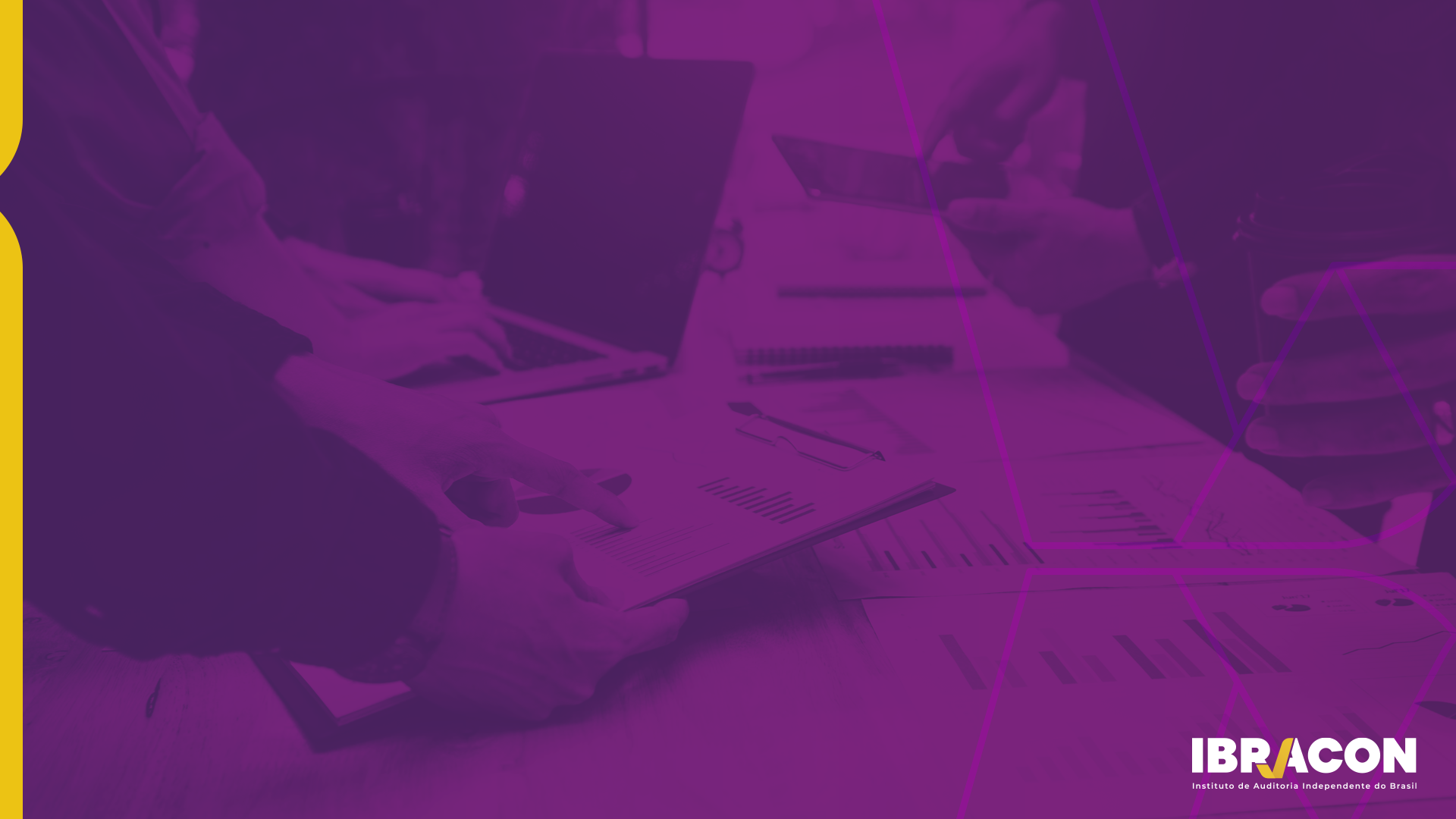 Contexto
01.
AGENDA
02.
Aspectos regulatórios no mundo
AGENDA
AGENDA
03.
Aspectos regulatórios no Brasil
AGENDA
04.
AGENDA
Próximos passos
[Speaker Notes: Dados em texto editáveis.]
01.
Contexto
[Speaker Notes: Dados em texto editáveis.]
Por que ESG continuará sendo foco?
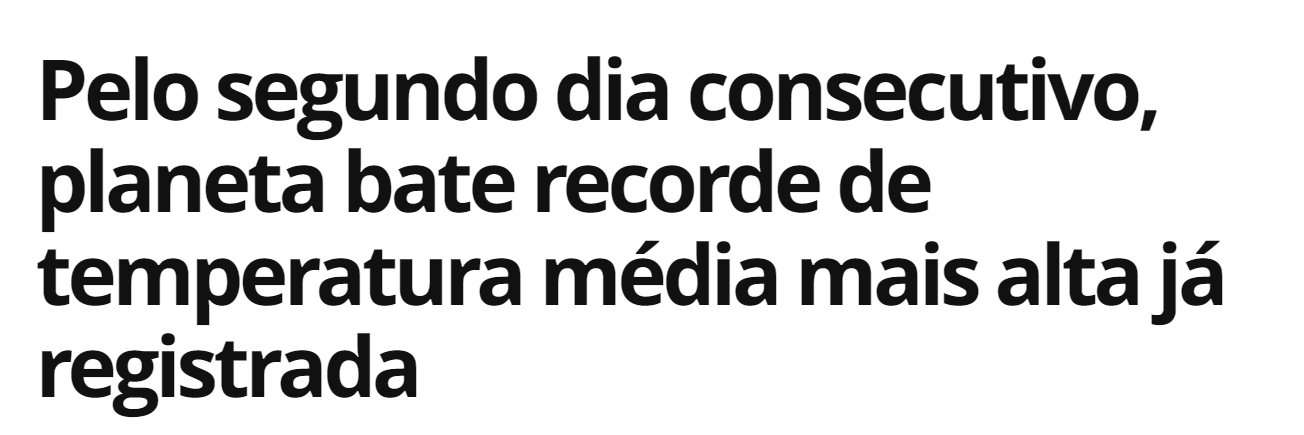 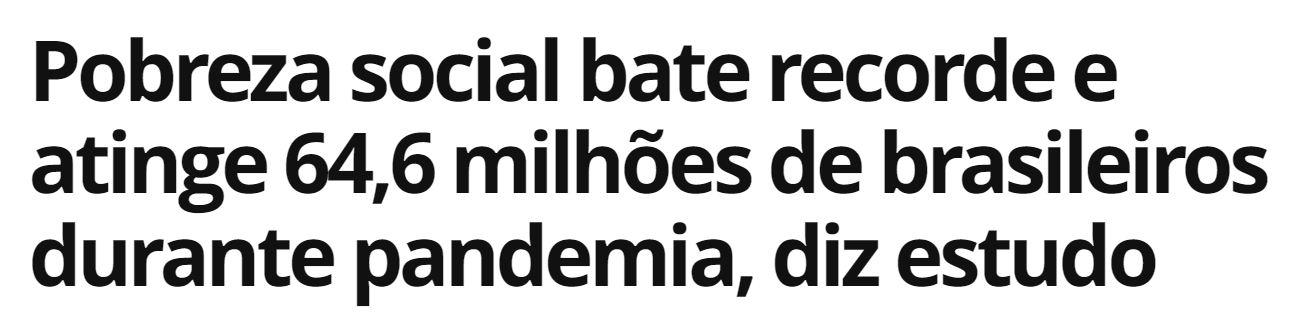 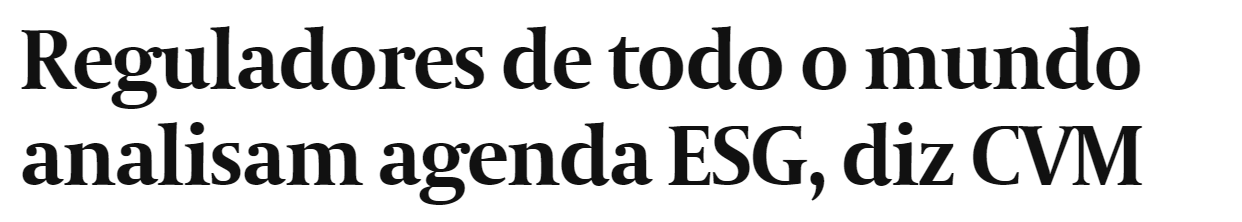 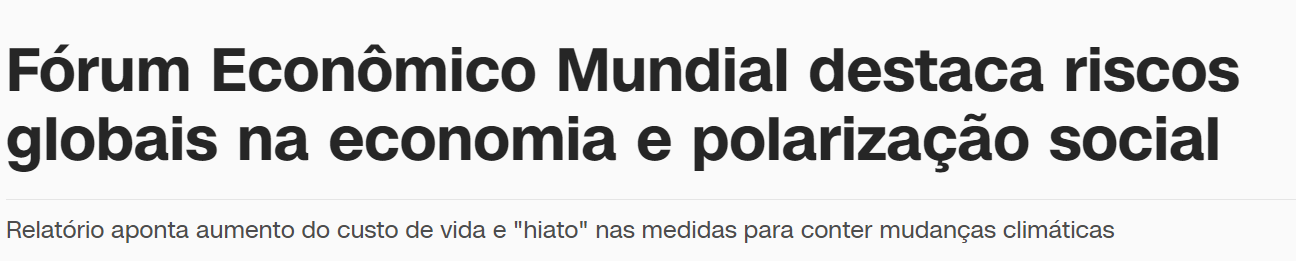 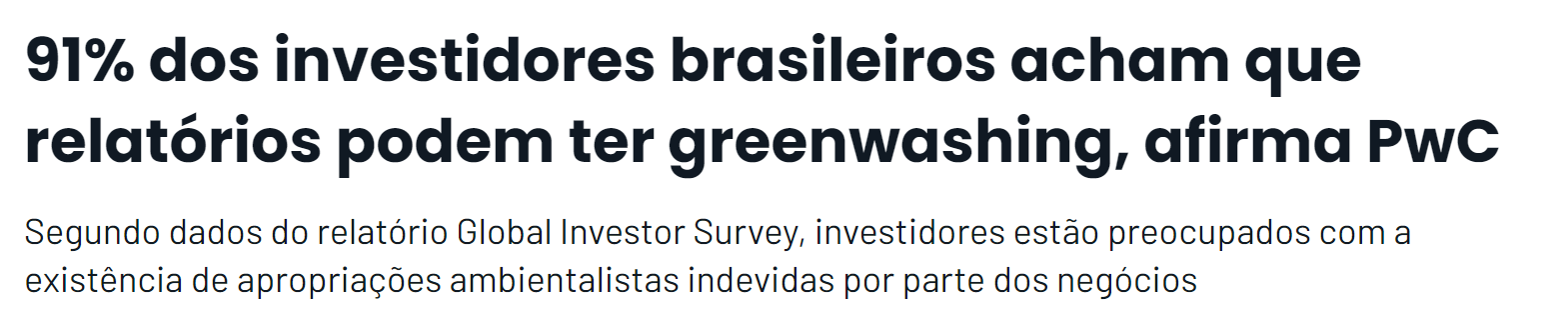 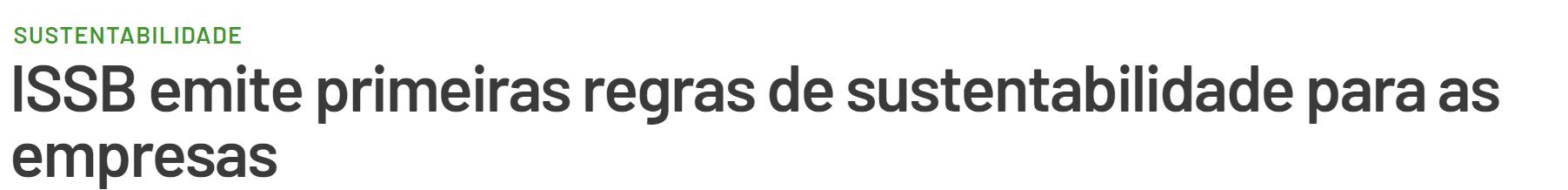 As principais forças impulsionando a agenda no Brasil e no mundo
Por que?
Como?
Reguladores
Investidores e bancos
Consumidores e colaboradores
Regulação global acelerando em todas as regiões, com destaque para as novas propostas na Europa e nos Estados Unidos (SEC)

CVM e Banco Central implementando novas regulamentações aplicáveis para companhias abertas e instituições financeiras

Expactativa de criação de um mercado regulado de emissões de carbono no mercado brasileiro
Investidores institucionais subindo a régua para a avaliação das práticas socioambientais das empresas para tomada de decisão

Empresas com boas práticas socioambientais podem ter acesso a produtos voltados para projetos verdes ou de impacto social com taxas mais atraentes

Pressão para maior transparência e padronização nas divulgações
Demanda crescente dos consumidores  por maior transparência e melhores práticas socioambientais.

Empresas com boas práticas de ESG terão mais sucesso na atração e retenção de colaboradores, em um mercado de trabalho extremamente competitivo

Oportunidades para o desenvolvimento de novos produtos e mercados
01.
Aspectos regulatórios no mundo
[Speaker Notes: Dados em texto editáveis.]
Existem 3 grandes iniciativas de normas de sustentabilidade no mundo
02
03
01
ISSB – Interntional Sustainability Standards Board
Subordinado à IFRS Foundation, responsável pela emissão de pronunciamentos contábeis por meio do IASB
CSRD – Corporate Sustainability Reporting Directive
Determina que determinadas empresas sediadas na União Europeia reportem informações detalhadas de sustentabilidade
SEC – Securities and Exchange Commission
Proposta da SEC específica para temas de clima, aplicável para empresas americanas ou empresas estrangeiras com ações negociadas nos EUA
Conteúdo principal das normas em implementação (ISSB, CSRD e SEC)
Gerenciamento de riscos e oportunidades
Governança
Estratégia
Métricas e metas
O desempenho da entidade em relação a riscos e oportunidades relacionados à sustentabilidade, incluindo o progresso em relação às metas estabelecidas
Os processos, controles e procedimentos de governança que entidade usa para monitorar e gerenciar riscos e oportunidades relacionados à sustentabilidade
A abordagem que a entidade usa para gerenciar os riscos e oportunidades relacionados à sustentabilidade
Os processos que a entidade usa para identificar, avaliar, priorizar e monitorar riscos e oportunidades relacionados à sustentabilidade
O ISSB, a SEC e o CSRD (União Europeia) incorporam as recomendações da TCFD – Task Force on Climate-related Financial Disclosures, com as adaptações específicas para cada normativa.
[Speaker Notes: Dados em texto editáveis.]
Introdução ao ISSB
Histórico
Principais avanços
ISSB – International Sustainability Standards Board criado em novembro de 2021, na COP 26
Criação de pronunciamentos abrangentes e de alta qualidade para as divulgações de temas de sustentabilidade com foco nas necessidades dos investidores e dos mercados financeiros
Subordinado à IFRS Foundation, responsável pela emissão de pronunciamentos contábeis por meio do IASB
Emissão dos dois primeiros pronunciamentos em junho de 2023 – IFRS S1 e IFRS S2


Audiências públicas: (i) adaptação do SASB ao mercado internacional, (ii) definição das próximas áreas de foco do ISSB.


Data inicial de aplicação dos pronunciamentos: 1º de janeiro de 2024 (obrigatoriedade de adoção a ser definida em cada jurisdição)
[Speaker Notes: Dados em texto editáveis.]
CSRD (União Européia)
Pronunciamentos emitidos

1. Questões transversais
ESRS 1 – Princípios gerais
ESRS 2 – Requisitos de apresentação de relatórios

2. Questões Ambientais
ESRS E1 – Mudanças Climáticas
ESRS E2 – Poluição
ESRS E3 – Água e recursos marinhos
ESRS E4 – Biodiversidade e ecossistemas
ESRS E5 – Utilização de recursos e economia circular

3. Questões sociais
ESRS S1 – Força de trabalho interna
ESRS S2 – Trabalhadores na cadeia de valor
ESRS S3 – Comunidades afetadas
ESRS S4 – Consumidores e usuários finais

4. Questões de Governança
ESRS G1 – Conduta empresarial
A Diretiva de Relatórios de Sustentabilidade Corporativa (CSRD) da UE determina que determinadas empresas domiciliadas na União Europeia (inclui empresas brasileiras com subsidiária ou filial na Europa) devem reportar  informações de sustentabilidade

“Grandes” empresas da UE que não estão listadasUma entidade da UE (incluindo uma subsidiária da UE de uma empresa sediada fora da UE) será obrigada a relatar se for considerada uma “grande empresa”. Entende-se por “grande empresa” aquelas que apresentam números superiores a pelo menos duas das três métricas abaixo, em duas datas de balanço anual consecutivas:- Ativos totais de € 20 milhões- Volume de receita líquida de € 40 milhões- Média de 250 funcionários

As primeiras empresas terão que aplicar as novas regras pela primeira vez no exercício de 2024, para relatórios publicados em 2025.
[Speaker Notes: Dados em texto editáveis.]
Considerações sobre ISSB e CSRD
a) Framework principal – As duas iniciativas incorporam as recomendações do TCFD – Task Force on Climate-related Financial Disclosures.

(b) Abordagem de materialidade: (i) ISSB: materialidade financeira, (ii) CSRD: dupla materialidade (financeira e de impacto).

(c) Avaliação de materialidade: (i) ISSB: totalmente dependente da identificação de temas materiais, (ii) CSRD: lista de tópicos e indicadores obrigatórios (mais prescritivo, inclusive com templates)

(d) Geografia de divulgação: (i) ISSB: maior liberdade para a tomada de decisão de onde as informações devem ser divulgadas, (ii) CSRD: estrutura específica de como divulgar é pré-determinada.

(e) Alcance dos temas: (i) ISSB iniciou com mudanças climáticas, (ii) CSRD: lista completa de pronunciamentos cobrindo os tópicos principais. 

(f) Adoção: (i) ISSB: dependerá de cada jurisdição determinar a obrigatoriedade, (ii) CSRD: adoção obrigatória para determinadas empresas da UE.

(g) Asseguração: (i) ISSB: de acordo com cada jurisdição, (ii) CSRD: asseguração limitada obrigatória, e posteriormente razoável.
[Speaker Notes: Dados em texto editáveis.]
Introdução às normas da SEC
Considerações iniciais
Histórico
Em 21 de março de 2022, a Comissão de Valores Mobiliários dos EUA propôs mudanças nas regras que exigem que as empresas divulguem certas informações relacionadas ao clima, que incluem: informações abrangemntes sobre emissões de gases de efeito estufa, riscos climáticos esperados e planos de transição
A emissão do pronunciamento final foi adiada algumas vezes, mas é esperado que seja publicado até o final de 2023
Foco exclusivo em temas climáticos, diferentemente do ISSB e do CSRD


Para os temas climáticos, requerimentos semelhantes ao IFRS S2 e ESRS E1


Expectativa de requerimentos de divulgação mais granulares e específicos (caracterísitca das normas da SEC), assim como maior detalhamento sobre a geografia das divulgações.
[Speaker Notes: Dados em texto editáveis.]
01.
Aspectos regulatórios no Brasil
[Speaker Notes: Dados em texto editáveis.]
Aspectos regulatórios - CVM
Instrução CVM Nº 14 
Instrução CVM Nº 14 (12/2020): 
Aprovou o OCPC 09 e determinou que as companhias abertas que optarem pela preparação do Relato Integrado (RI) devem seguir a Orientação. 
O relato deve ser objeto de asseguração por auditor independente, em conformidade com as normas do CFC. Esta Resolução entrou em vigor em 1º de janeiro de 2021.
Resolução CVM Nº 59
Formulário de Referência (12/2021):
Requer informações sobre políticas socioambientais (item 7.8 - indicar se são divulgadas as informações, metodologia e se foram objeto de asseguração independente).
A partir de 2023 são exigidas explicações quando não adotar nenhuma prática e/ou não divulgar informações ESG.
Res CVM Nº59 (continuação)
Item 1.9 – Divulgações requeridas
A metodologia seguida
Se utilizou a matriz de materialidade e de desempenho
Se considerou “ODSs” da ONU e recomendações TCFD (outros)
Se o reporte foi objeto de asseguração independente
 Se são realizados inventários de emissão de GEE.
Páginas da internet onde se encontram as informações.

Item 2.1 – Comentários sobre o plano de negócios do emissor:
d. oportunidades no plano de negócios relacionadas a ESG

Item 4.1 – Riscos
j. Questões sociais / k. Questões ambientais / 
l. Questões climáticas, incluindo riscos físicos e de transição

Item 4.2
Indicar os 5 (cinco) principais fatores de risco, dentre aqueles enumerados no campo 4.1, independentemente da categoria
Aspectos regulatórios – CVM & BCB
CVM
Res. CVM 59 (22/12/21): vigência a partir de 02/01/2023.
Anexo C - Conteúdo do Formulário de Referência 
[itens 1.9 ;2.10; 4.1 e 4.2]
Banco Central do Brasil - BCB
Res. CMN no 4.943 e 4.945 (15/09/21): vigência a partir de 01/07/2022
Alterou a Res. no 4.557/17 - Política de Responsabilidade Social, Ambiental e Climática - PRSAC (gerenciamento integrado de risco)

Res. BCB no 139 (15/09/21): vigência a partir de 01/12/2022 
Relatório de Riscos e Oportunidades Sociais, Ambientais e Climáticas – GRSAC
Comitê Brasileiro de Pronunciamentos de Sustentatbilidade - CBPS
Composição
CBPS
Os membros do CBPS são indicados pelas mesmas instituições que compõem o CPC: 
Abrasca, Apimec, B3, CFC, Ibracon, Fipecafi e repres de investidores (Amec e Abrapp)
Convidados:
IBGC, Bacen, CVM, CNI, Previc, Susep, CNA, Febraban, RFB, outros
Estrutura da Fundcação CPCS
Resolução CFC 1670, de 9 de junho de 2022
Emitir padrões de divulgação sobre sustentabilidade
As normas brasileiras com base nas normas do ISSB
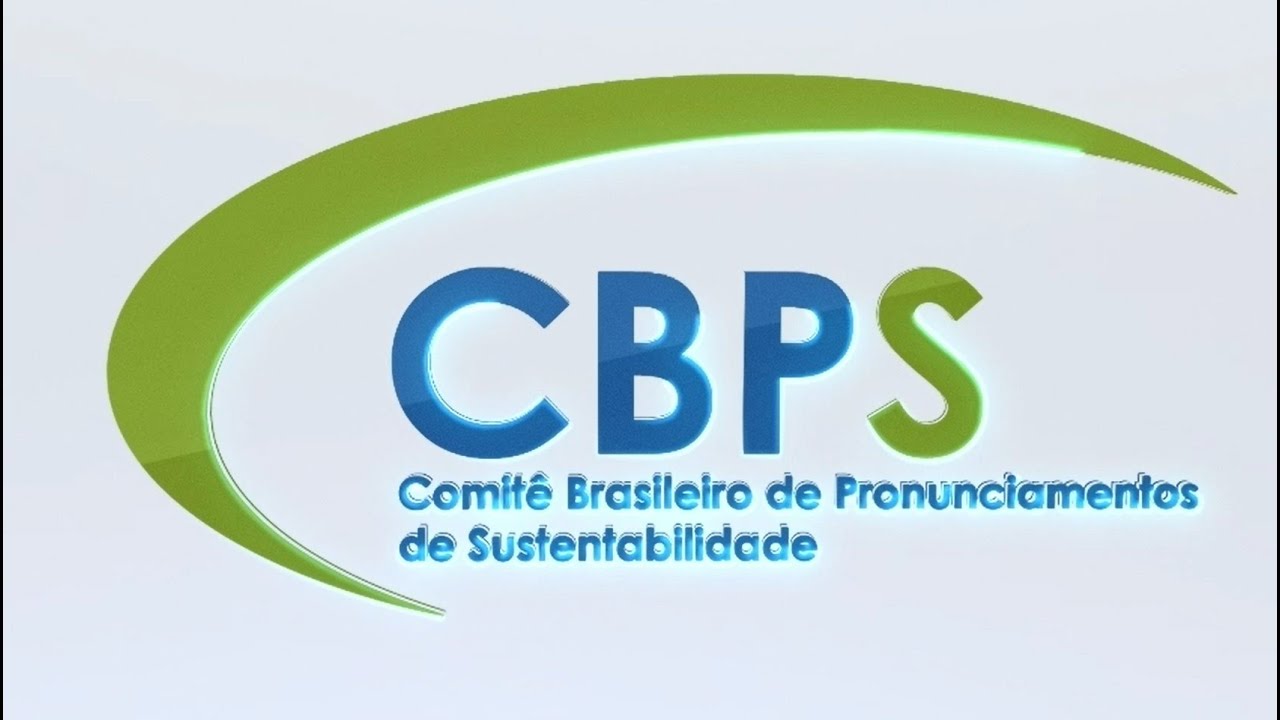 01.
Próximos passos
[Speaker Notes: Dados em texto editáveis.]
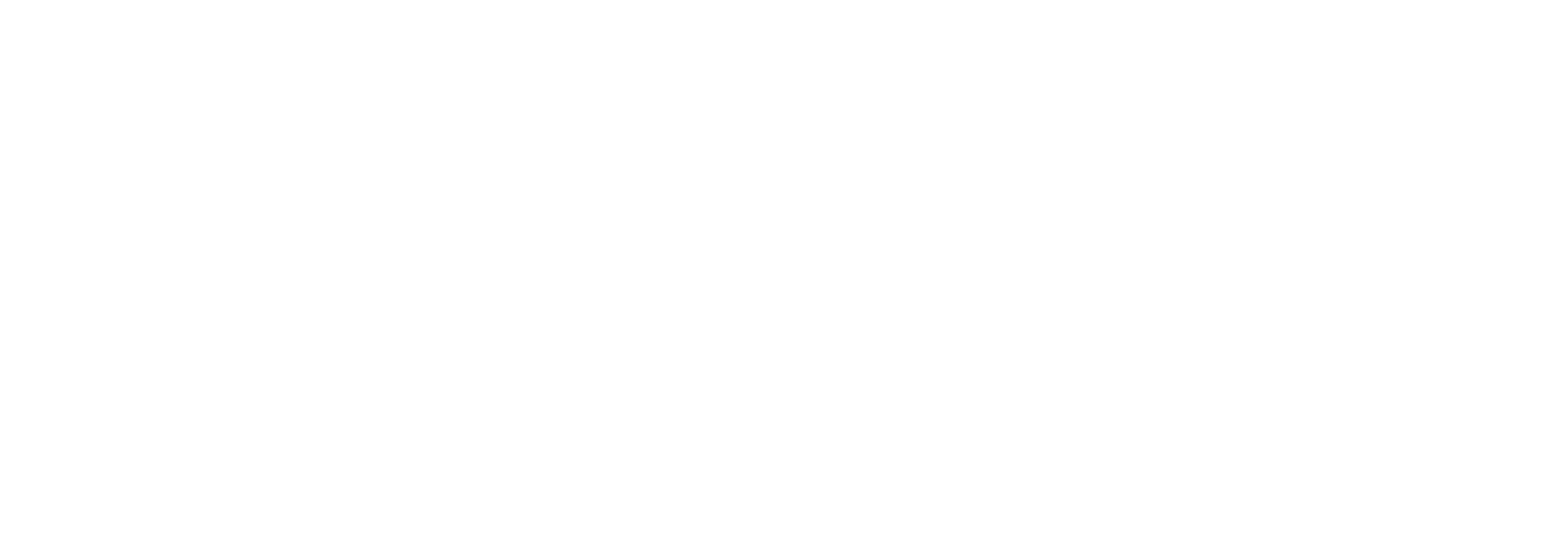 Próximos passos
1.
Normas do ISSB entram em vigor em 1º de janeiro de 2024

Inicialmente, aplicação voluntária no Brasil
5.
1
Nova norma de clima da SEC (previsão até o final de 2023)
2.
5
2
Publicação das normas locais pelo CBPS

Cronograma e aplicabilidade a serem definidos pelos reguladores
4.
3.
Normas de sustentabilidade da União Europeia (EFRAG – 12 standards finais publicados em agosto de 2023, aplicáveis em 2024)
4
3
Novas normas possíveis do ISSB
Biodiversidade
Recursos humanos
Direitos humanos
Integração das informações financeiras e não financeiras (além do IFRS S1)
18
18
Tendências e desafios
04.
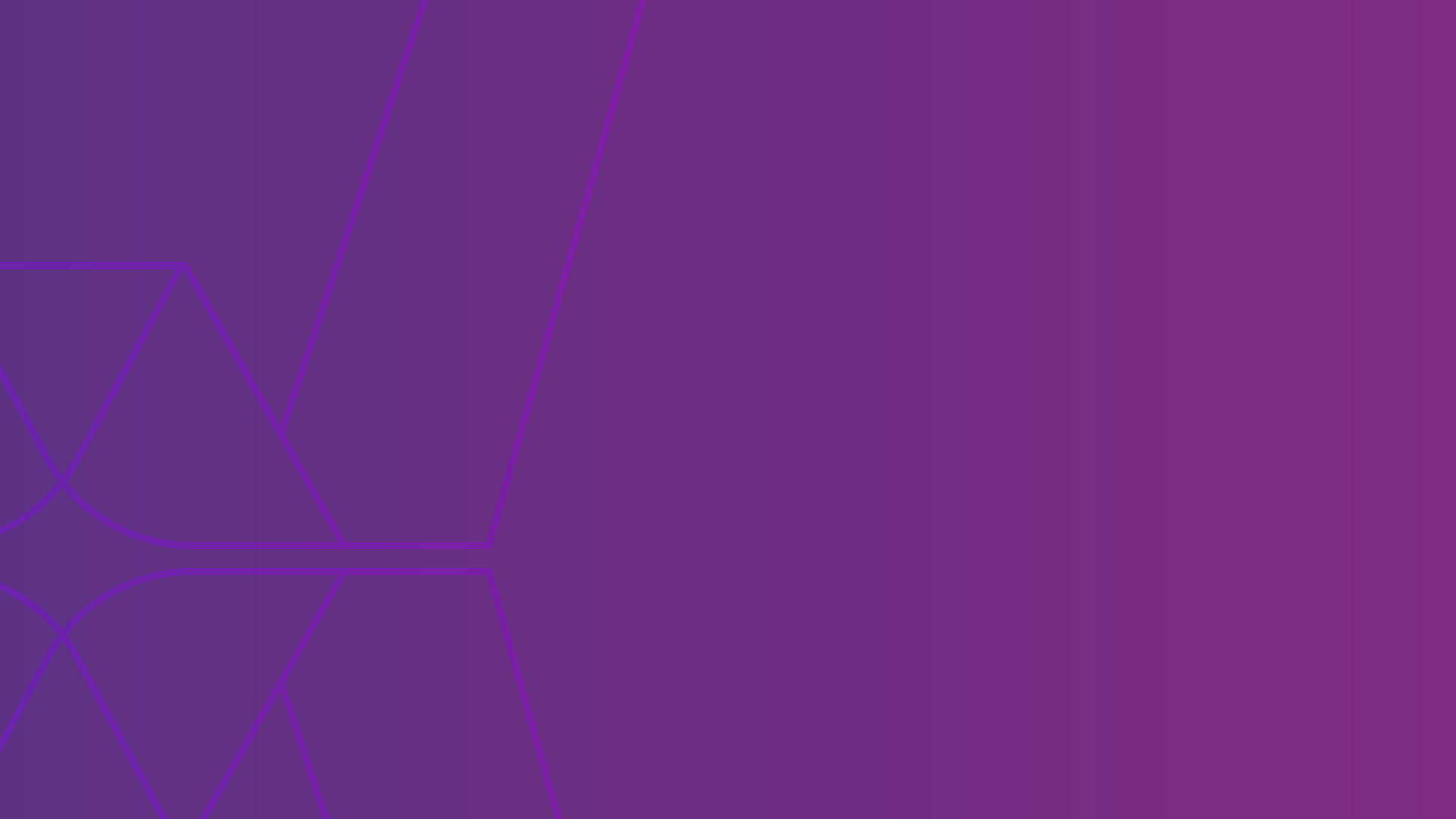 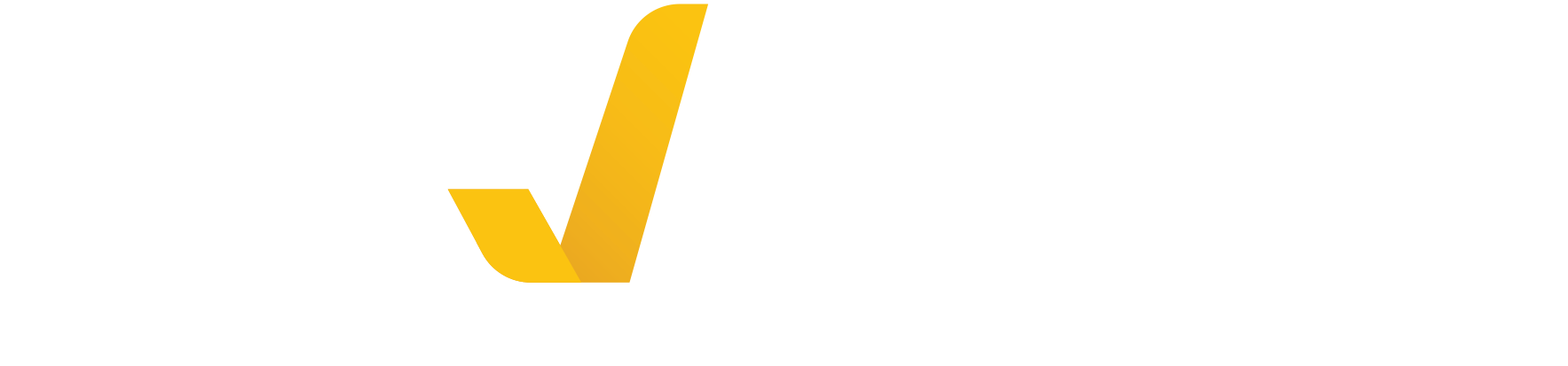 OBRIGADO!
www.ibracon.com.br
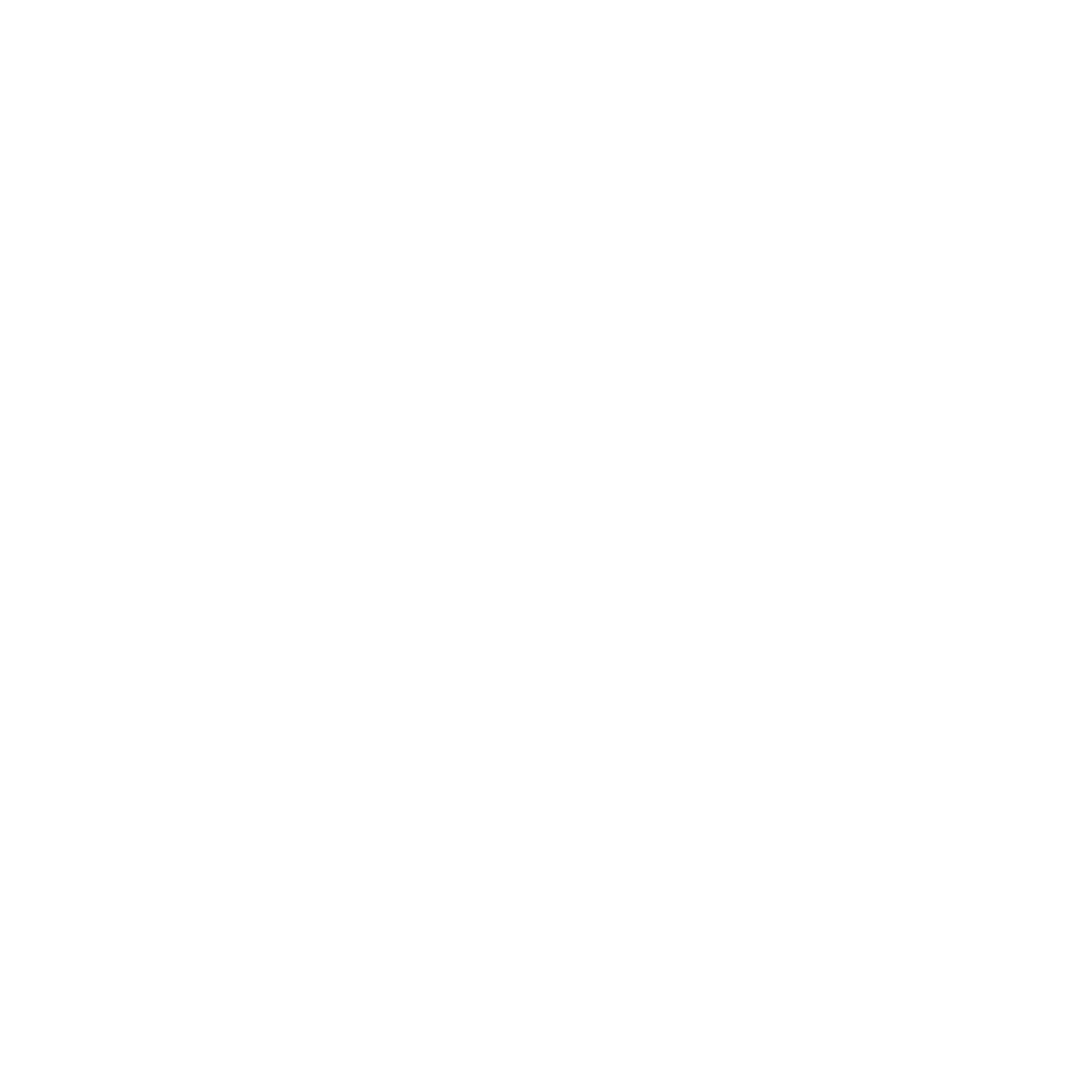 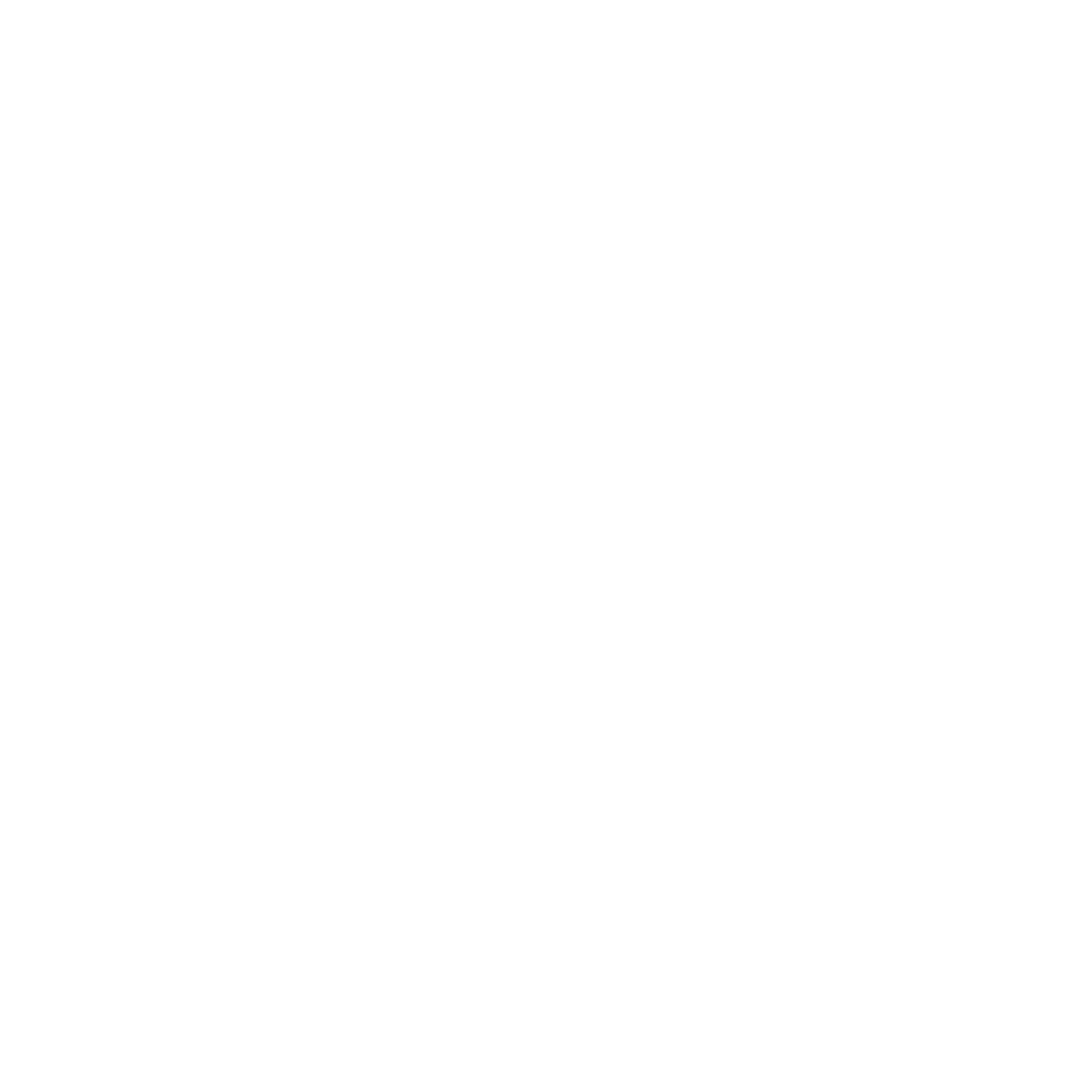 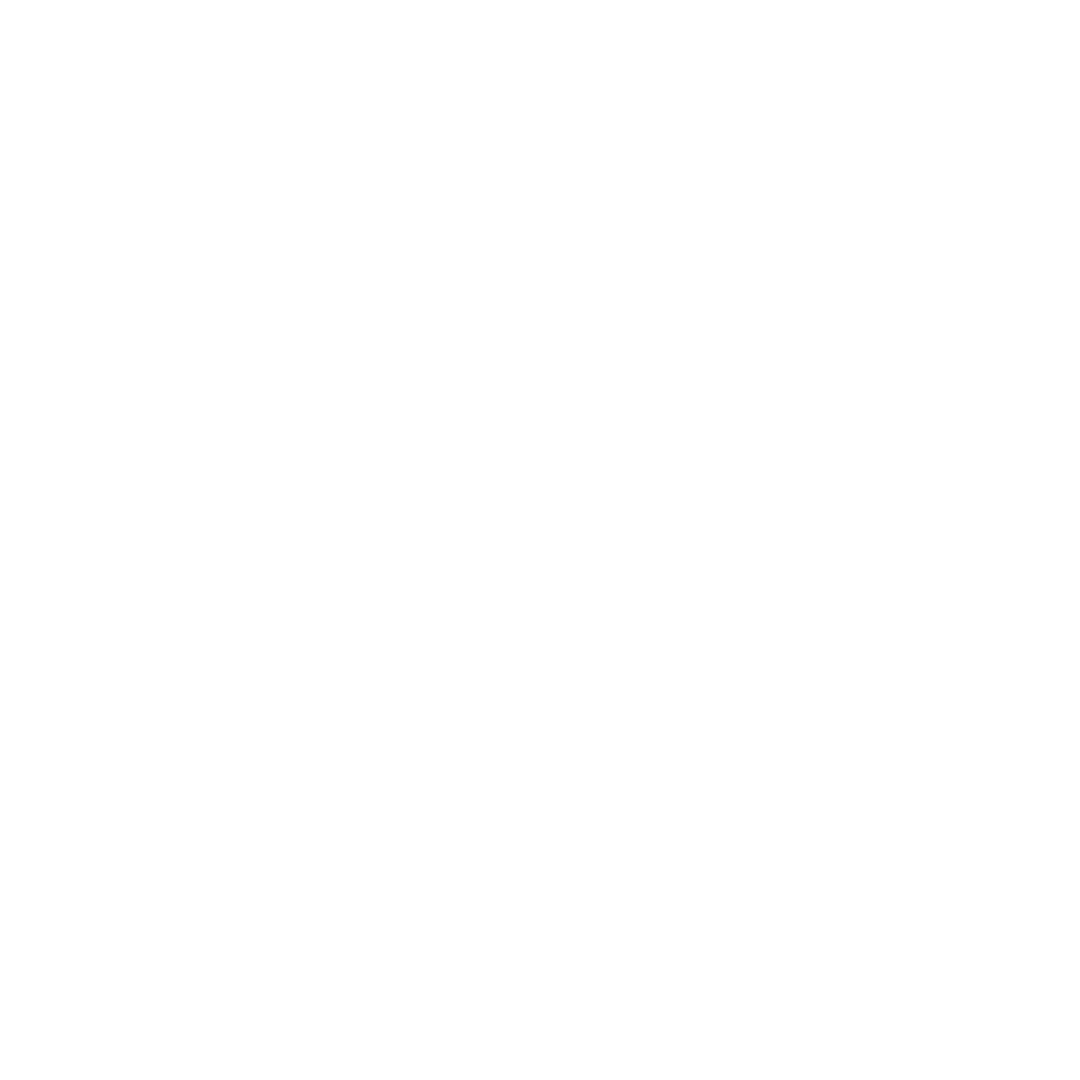 Acesse, curta e compartilhe: